Department Card
October 25, 2018
What is a Department Card?
“Corporate Card” functionality embossed with the Department name

Charges flow through Concur

Provides good visibility, ease of use and flexibility

Requires a Department Card Administrator who will be responsible for the oversight of the card and processing expense reports in Concur to ensure timely payment to Citibank
2
What are the benefits of a Department Card?
Charges are fed into Concur, allowing greater transparency.
Single card can be used by multiple employees.
Allows individuals who do not have a Corporate Card to purchase tickets on behalf of themselves, or others without having to use another employee’s Corporate Card or their own personal card.
Eliminates the use of BCD direct billing.
Concur data available in OBI, on the monthly Concur reports sent to Tubs, and in the Citibank system.
Schools may set specific MCC code restrictions for purchases.
3
What are the proper uses of a Department Card?
Purchases must be reasonable, appropriate, have a proper University business purpose and follow Harvard financial policies.
 
Can be used to pay for:
Travel expenses for guests & employees who do not have Corporate Card 
Meeting and event charges 
Department expenses which cannot be put on a PCard, purchased through HCOM, or invoiced

Examples include but are not limited to: 
Lodging, Ground Transportation, Reimbursable meals, Airfare, Conference Fees, Meeting Deposits & Charges
4
What can not be charged to a Department Card?
Personal expenses
Business supplies & services which could be purchased via HCOM or PCard
Payments to independent contractors
Purchases of equipment, furniture and fixtures ≥$5K not linked to a WIP project 
Individual Car Rental (includes Zip Car)

Note:  Card can be used to create Central billing accounts with Hertz –  for more information contact Stacey Clifton, stacey_clifton@harvard.edu
5
Department Card Administrator Roles & Responsibilities
The Department Card Administrator:
Must be a permanent Harvard employee (not a temporary employee).
Responsible for following all Harvard financial policies applicable. 
Responsible for reviewing monthly charges and making sure the card is paid through the Concur system in a timely manner.
Must review charges and notify Citibank within 60 days of any problems or disputes.
Required to report any misuse or inappropriate use of the card immediately.
Must complete the Responsibilities of Purchasers, Preparers and Approvers (ROPPA) on-line training.
Best practice: Administrator should not hold both a University Corporate Card and a Department Card in their name.
Note:  The department is liable for the payment of late fees and penalties. Recurring delinquent payments may result in the card being cancelled.
6
Application Process
Complete the Department Card Application. 
Schools or units may want to set-up a shared email for receipts and Concur emails in order for easier tracking and reconciliation.
The application must be reviewed and approved by:
Department Supervisor/Administrator, and
Financial Dean’s office Click here to view a list of Financial Dean’s Office Approvers by tub number.
The Financial Dean’s Office must submit the paper application to Card Services at fad_corporatecard@harvard.edu or Card Services, 1033 Massachusetts Avenue, 2nd Floor. Do not complete applications electronically in the Citibank System.
The school or unit’s Financial Authorized Requestor must submit a Concur Access Form listing the Department Card Administrator with a Delegate Exception role. Other delegate roles may be requested as needed.
Cards will be available to Administrators within 10 to 14 business days
7
How is the Department Card Paid?
Department Card should be paid monthly or as expenses are incurred.
Expenses are incurred and appear in Concur under the Department Card account name.

The Delegate/Preparer reviews expenses, completes all required fields, and attaches receipts if required.
The Department Card Administrator or another individual will hold an “Exception Delegate” role for this account allowing them to submit the Concur Report for approval. 
Approver at the tub/unit level reviews and approves report for submission to Central based on school or units internal workflow and approval process.
8
Department Card Concur Workflow at a Glance
A Submitter and Approver cannot be the same person. Best practice is that the submitter is the person closest to the transaction (so would have the most details of the business purpose).
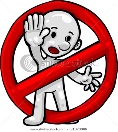 9
Reporting
Monthly Review
Card Administrators review Citibank Statements and Concur to confirm that all charges are appropriate and have been paid.
Schools may choose to create internal monitoring and review processes.
The OBI Travel and Expense Report (T&E) will identify Department Cards by the Employee Name field. In both the T&E Report and Transaction Listing reports, a Department Card may be identified by the HUID which will be an alphanumeric ID based on 4 digit tub (alpha the last digit will be a space if tub is only 3 digits) 5 digit org 2 digit consecutive number if multiple tub/org cards. Examples HLS1234501. 
The HUID Name field on the Transaction Listing Reports will be blank for department cards.
10
Additional Information
Additional documentation may be found on the Card Services Website on the Department Card Tab:
Card Application
Cardholder Agreement
Detailed Department Card Workflow and Processes

Questions: contact fad_corporatecard@harvard.edu or 617-495-8500 option 7.
11
Airline Ticket Purchases
12
Purchasing Airline Tickets with a Department Card – Card Present
Traveler or Arranger:
Obtains prior approval to purchase an airline ticket 
Books either on-line through Egencia, or calls one of our preferred travel agencies 
If the traveler does not have an Egencia account, they can send their full name (as it appears on their gov’t issued ID), HUID and e-mail address to fad_travelmgr@Harvard.edu to request an account
Traveler enters/provides the card information as part of the booking/payment process
Note:  Always request that a copy of the receipt be sent to the Department Card Administrator (you’ll need to provide their e-mail address)
13
Purchasing Airline Tickets with a Department Card – Card Not Present
Initial Account Set Up:
Department Card Administrator establishes a “Billing Profile” with the agency by completing the Harvard Billing Account (Profile) Form and following the instructions to receive a “Booking ID” number.
The  “Booking ID” number should never be given out to the traveler, it should only be entered on the Guest Traveler Authorization Form

Note:  Account set up is a one time process.
14
Purchasing Airline Tickets with a Department Card – Card Not Present con’t
Reservation Process:
Department Card Administrator or their designee, completes the “Harvard Guest Traveler Authorization Form” including the Booking ID and last four digits of the Department Card
Department Card Administrator e-mails the completed form to the selected Travel Agency (BCD Travel or The Travel Collaborative)
Guest/Speaker is given the Agency contact information and the name of the “Harvard Contact” who has authorized the travel (This is typically the Department Card Administrator)
Guest makes the reservation by calling or e-mailing the designated agency during normal business hours
15
Using a Department Card for Meeting/Group Travel
Meeting Administrator contacts one of our preferred agencies and completes a meeting registration form
The Department Card is given as the form of payment
16